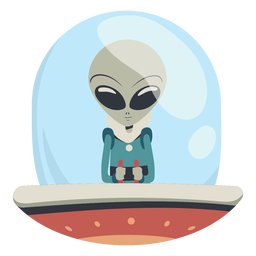 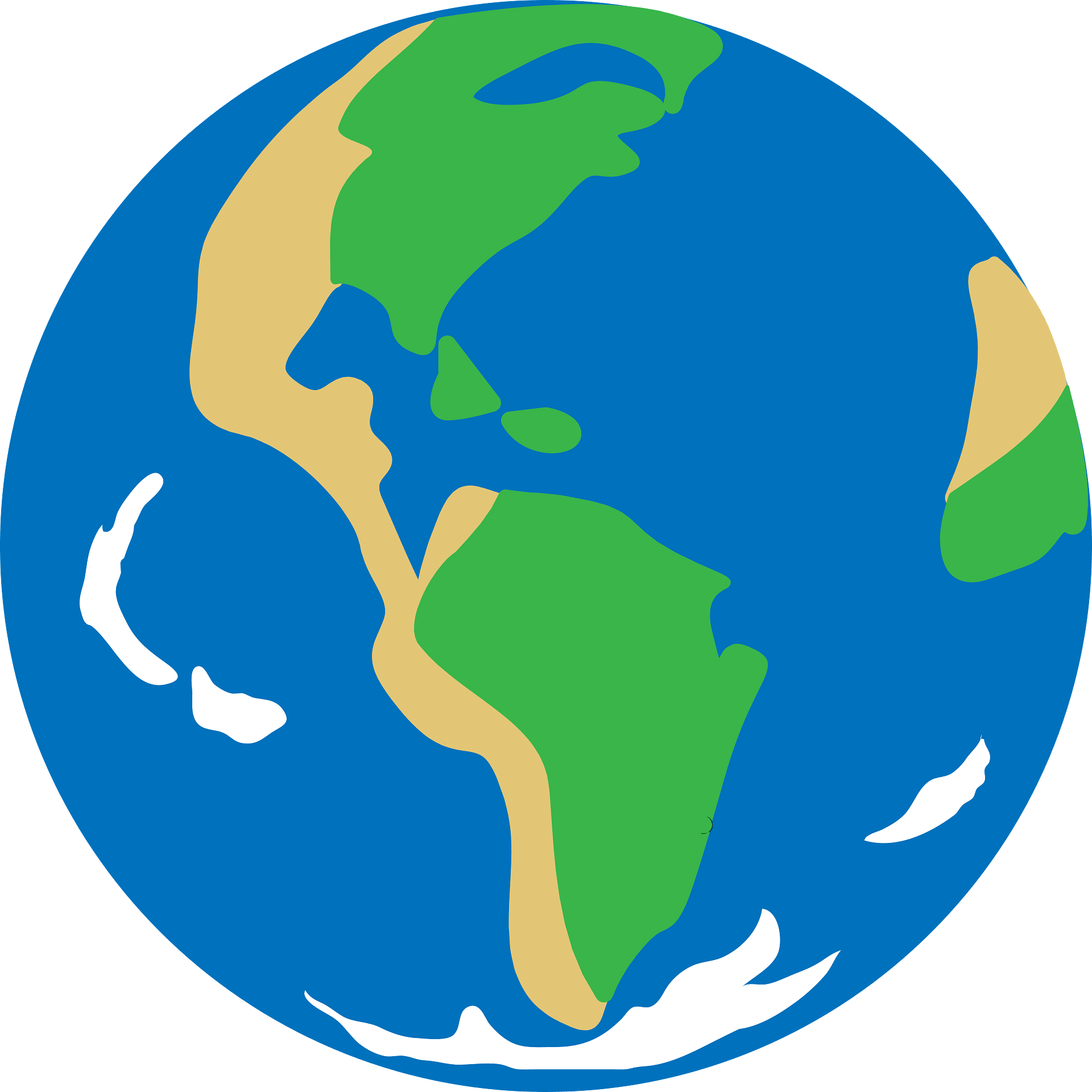 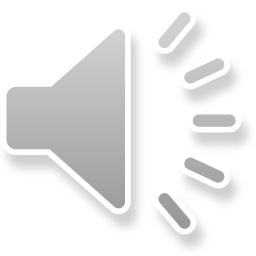 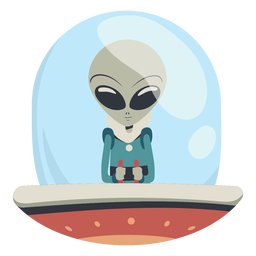 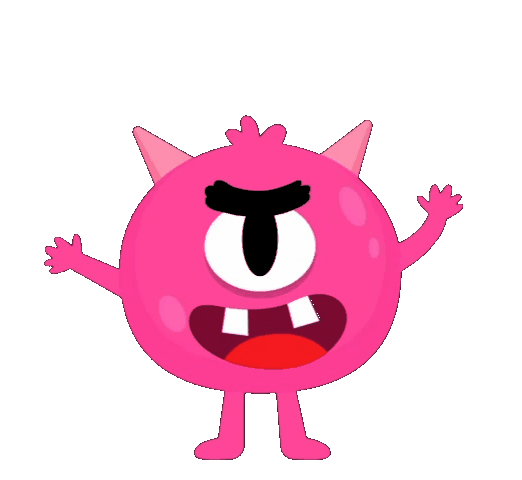 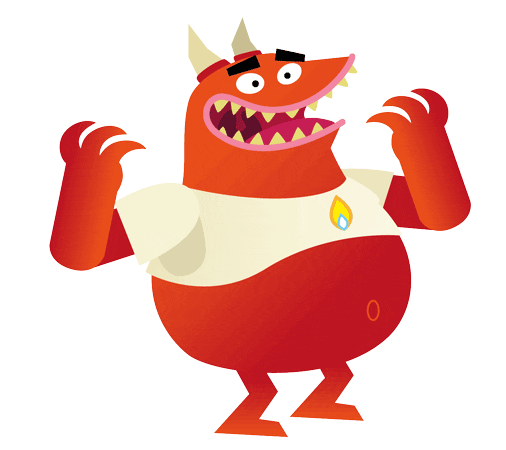 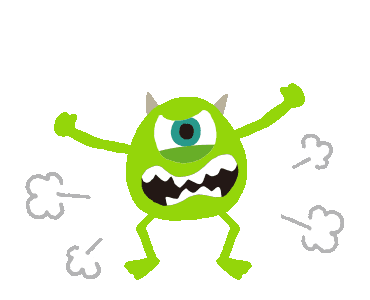 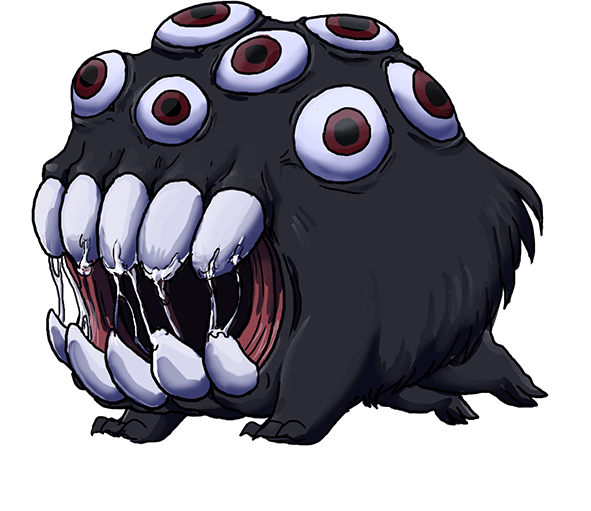 TRÁI ĐẤT ĐANG BỊ XÂM CHIẾM! HÃY CÙNG NHAU ĐÁNH BẠI QUÁI VẬT ĐỂ GIÁI CỨU THẾ GIỚI NHÉ
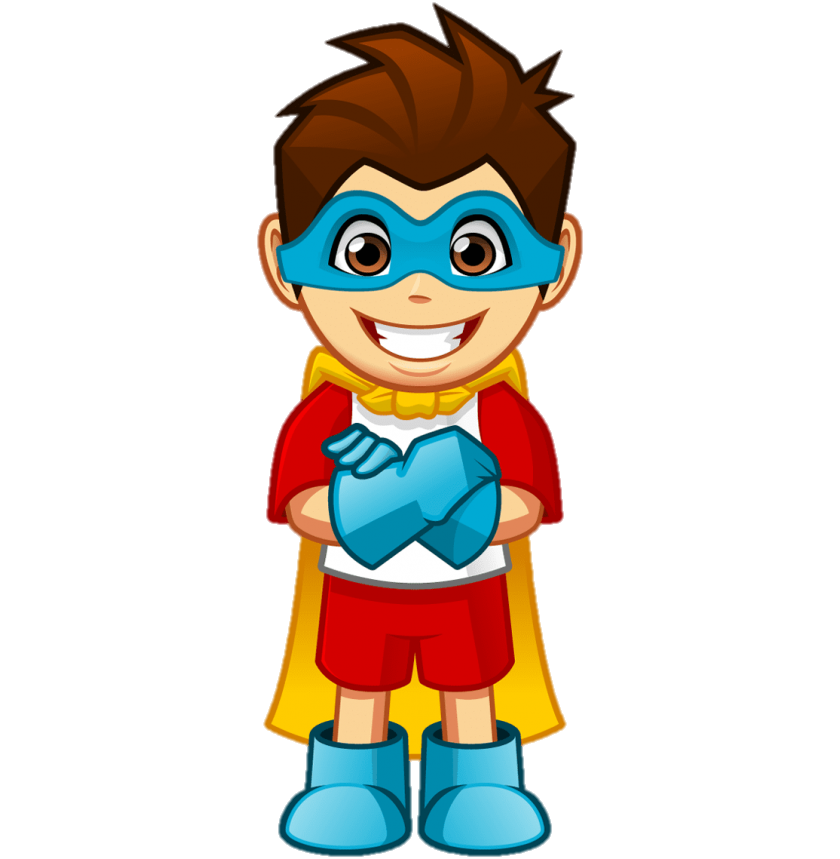 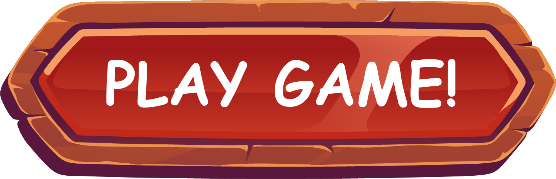 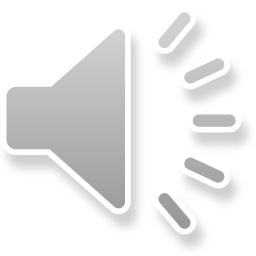 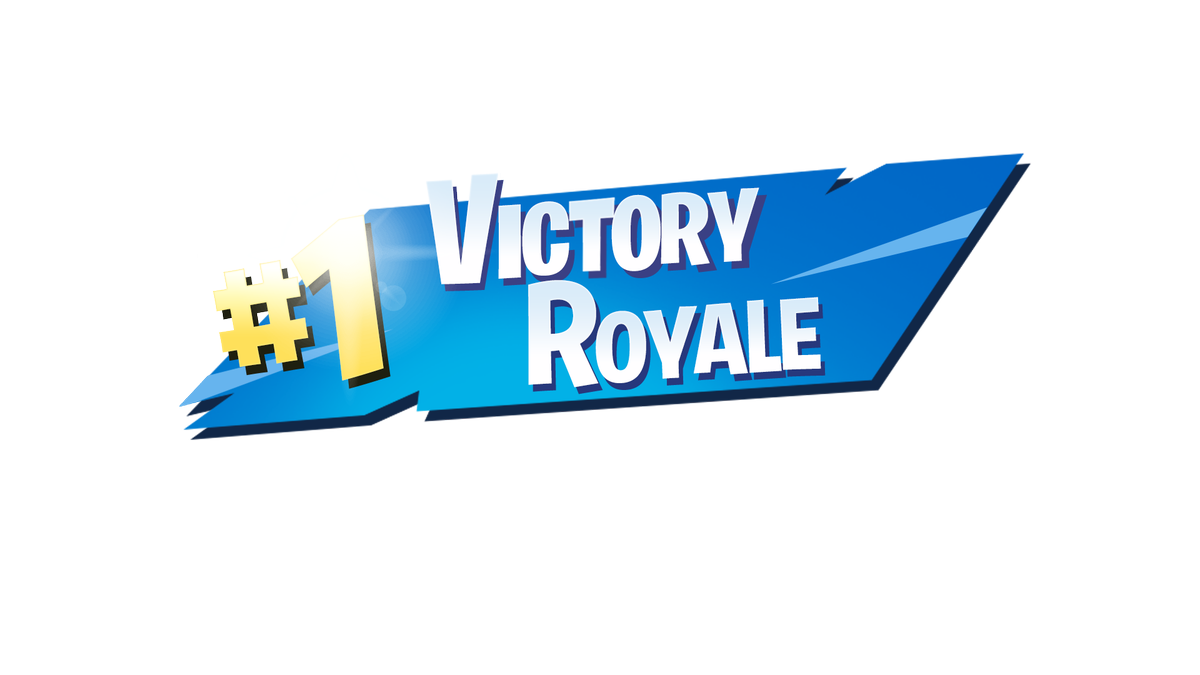 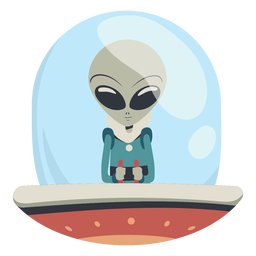 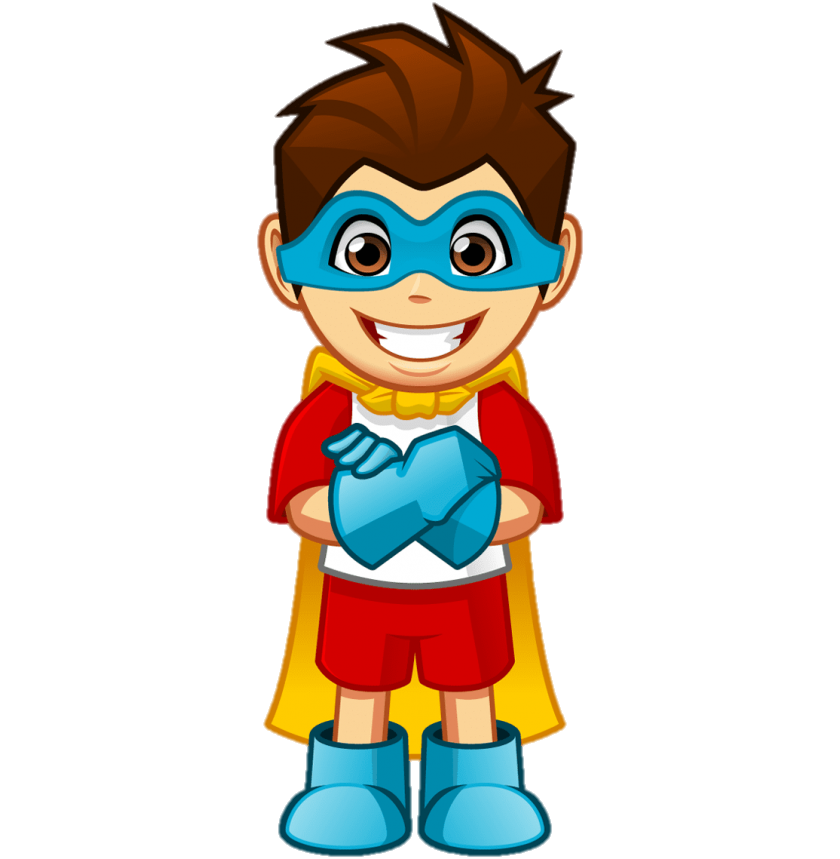 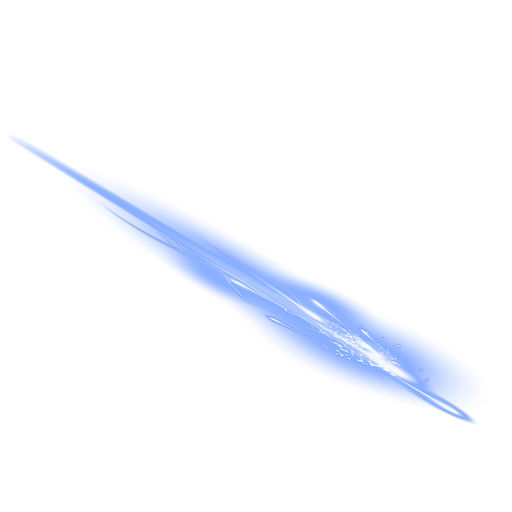 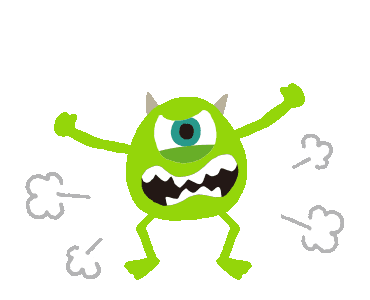 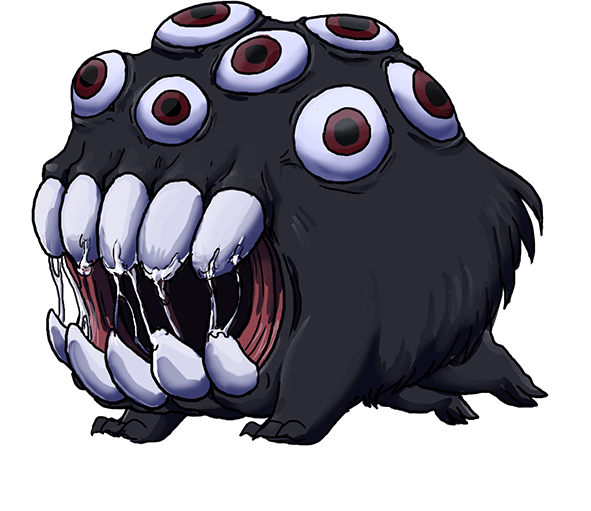 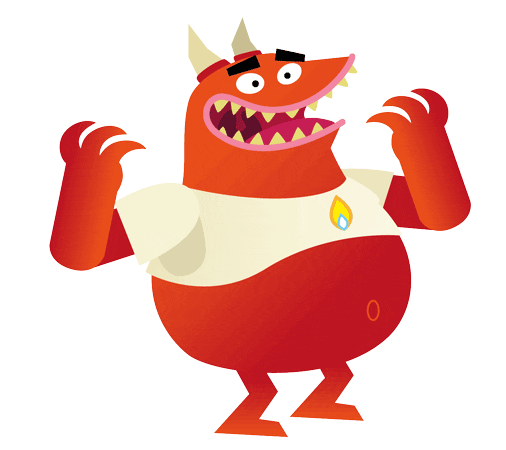 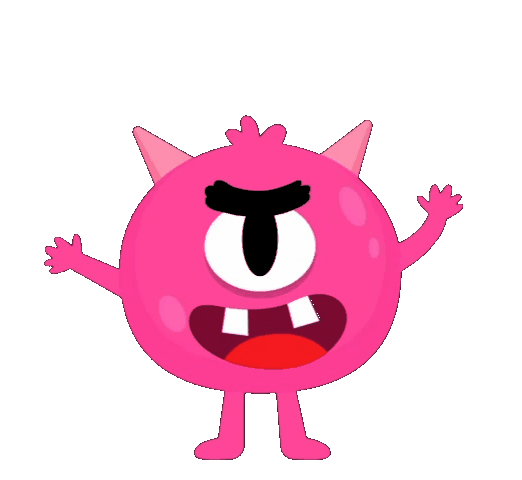 Bài 1 Viết số thích hợp vào chỗ chấm
2
2
1m  = …..dm
2
2
1m  = ……cm
1dm = … ..cm
2
2
2
1m  = …..cm
2
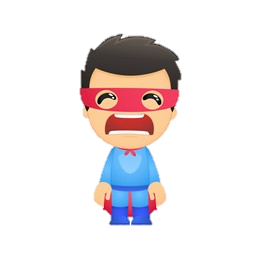 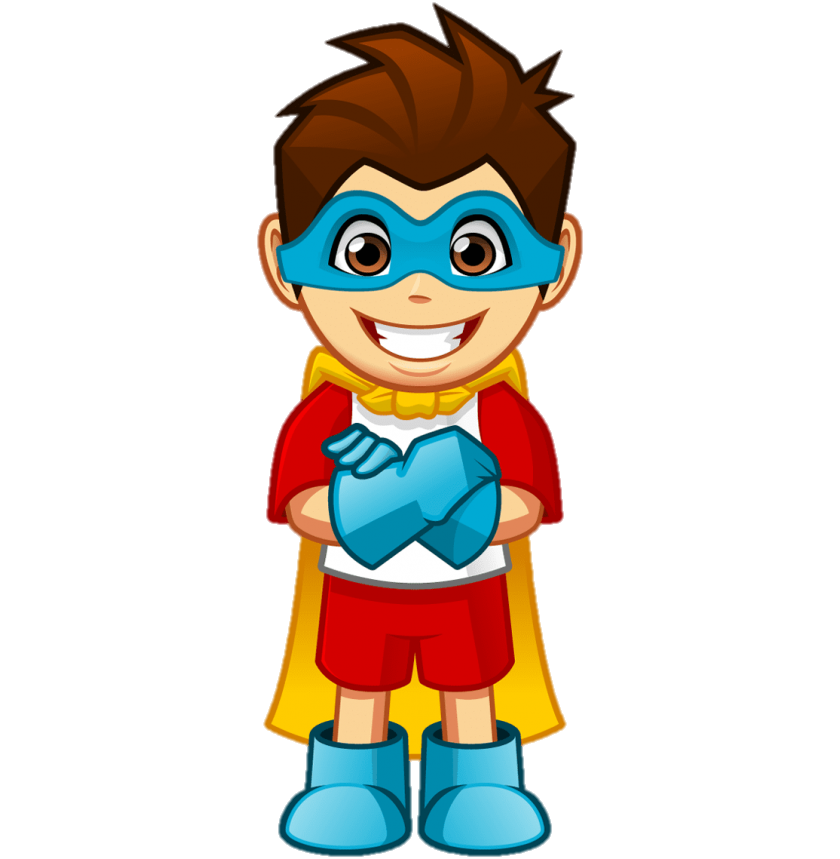 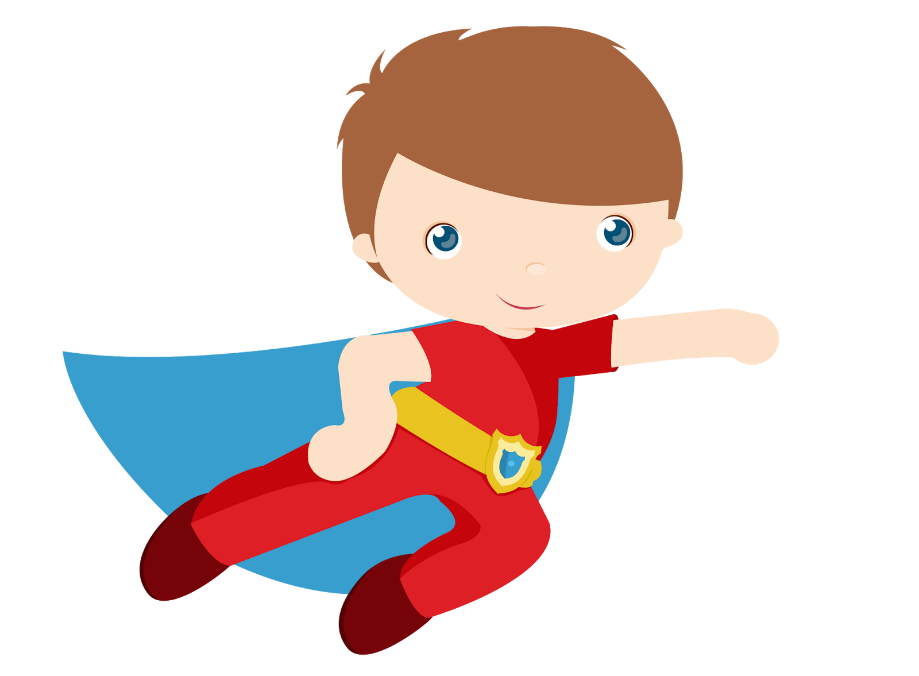 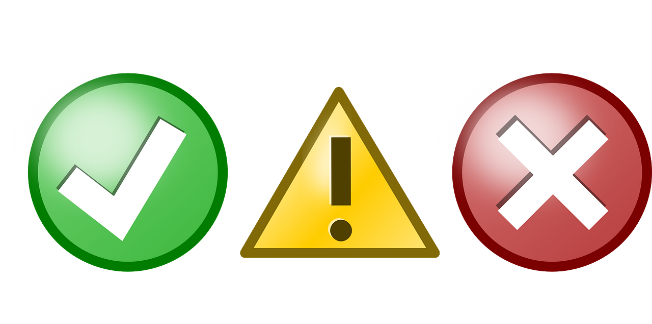 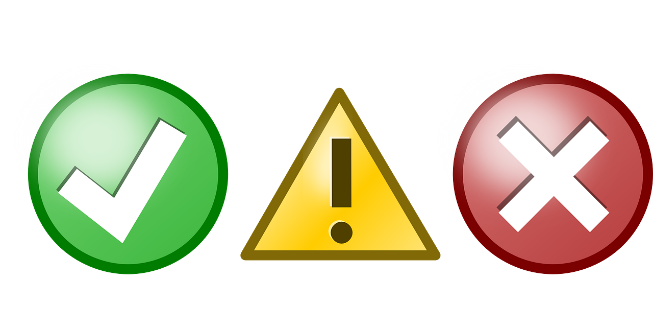 10
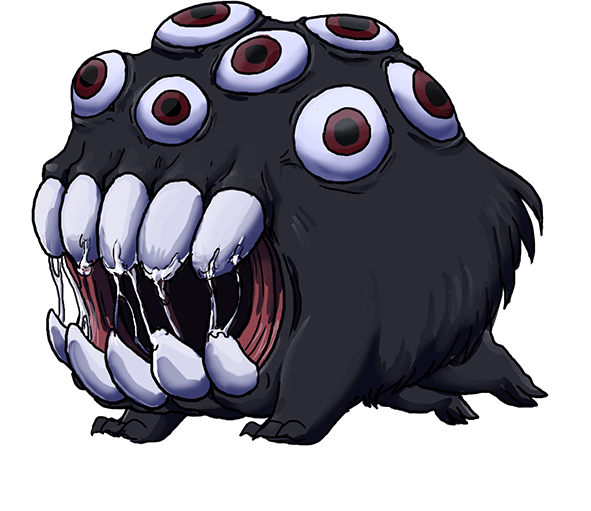 1000
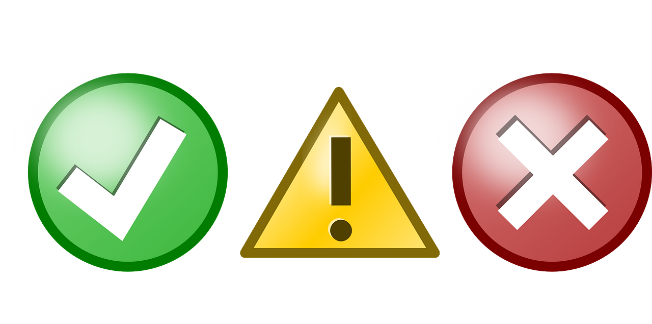 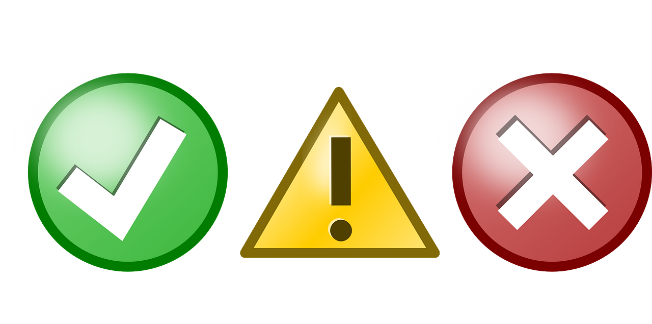 100
1
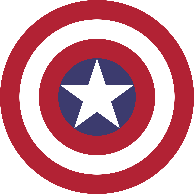 Bài 1 Viết số thích hợp vào chỗ chấm
100
2
2
1m  = …..dm
2
1000
100
2
1m  = ……cm
1dm = … ..cm
2
2
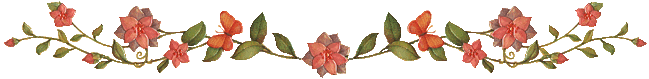 Bài 2 Viết số thích hợp vào chỗ chấm
15m  =     …        cm
2
2
2
2
103m  =    …         dm
2
2
2110dm  = …          cm
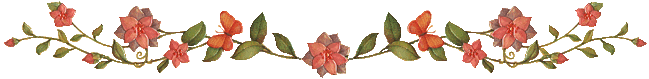 103m  =    …  dm
2
2
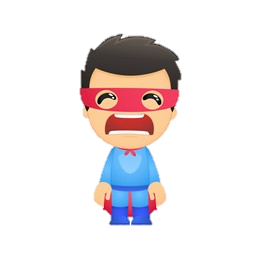 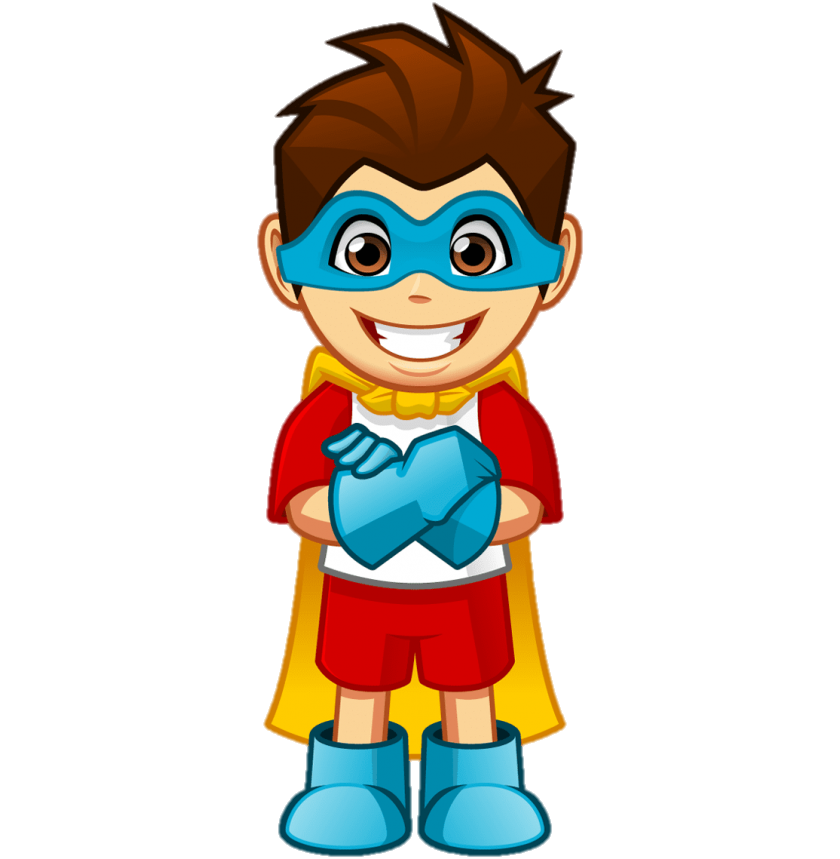 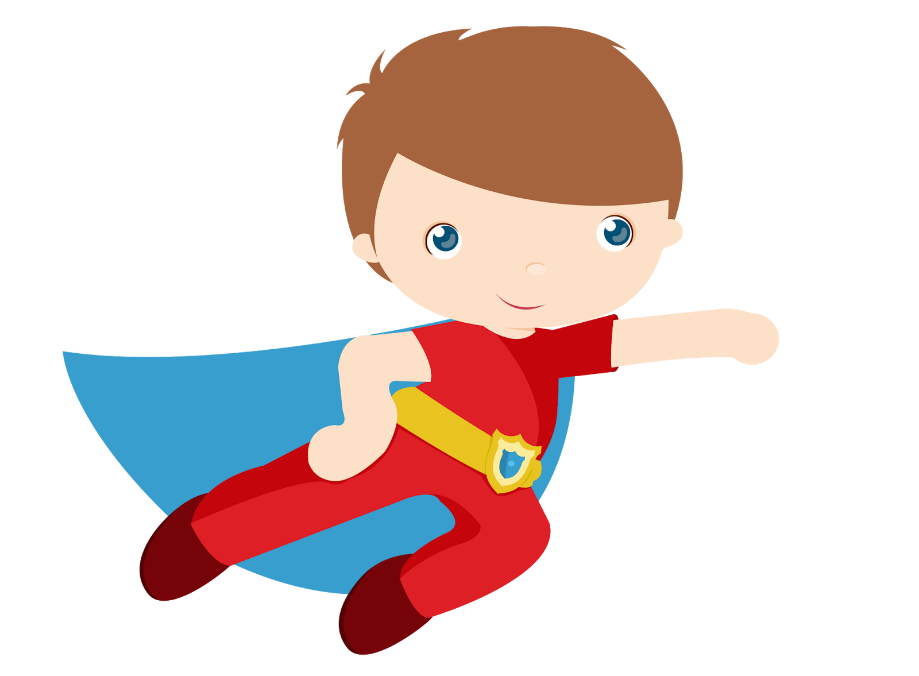 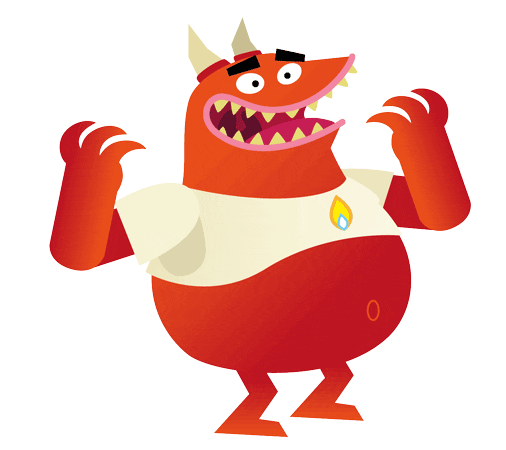 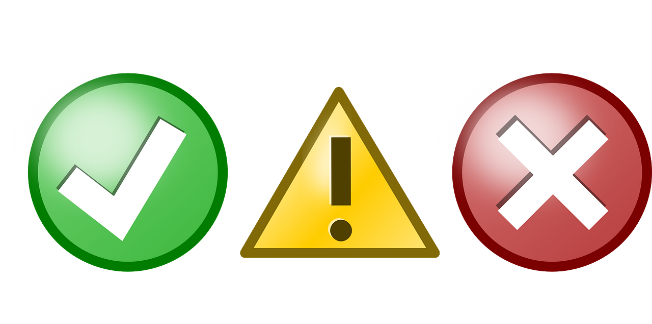 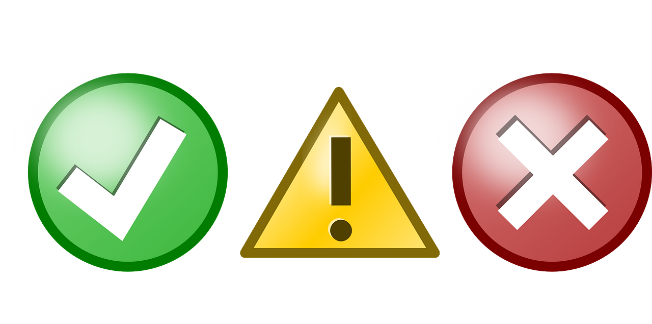 1300
130
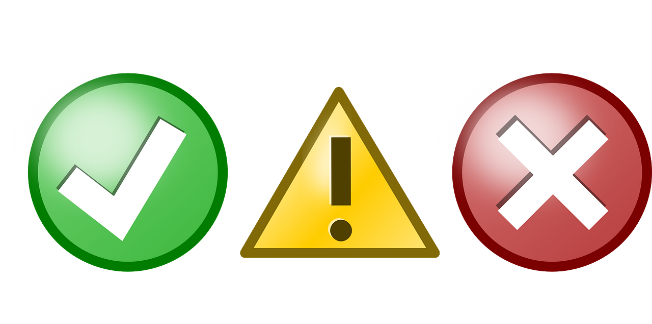 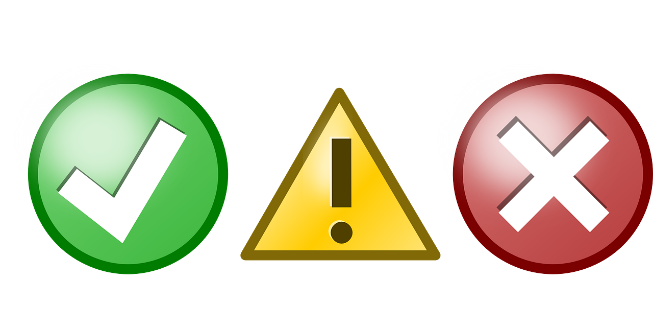 10 300
300
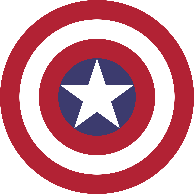 Bài 2 Viết số thích hợp vào chỗ chấm
150 000
15m  =     …        cm
2
2
2
10 300
2
103m  =    …         dm
2
211 000
2
2110dm  = …          cm
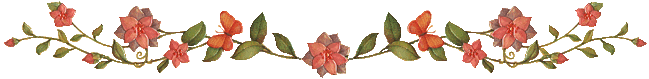 Bài 3 Viết số thích hợp vào chỗ chấm
500m      =     …        dm
2
2
2
1300dm    =    …          m
2
2
2
60 000cm = …             m
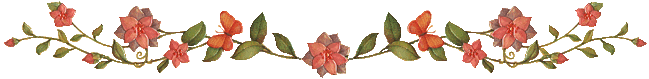 2
60 000cm = … m
2
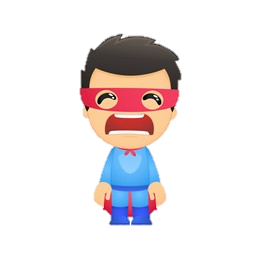 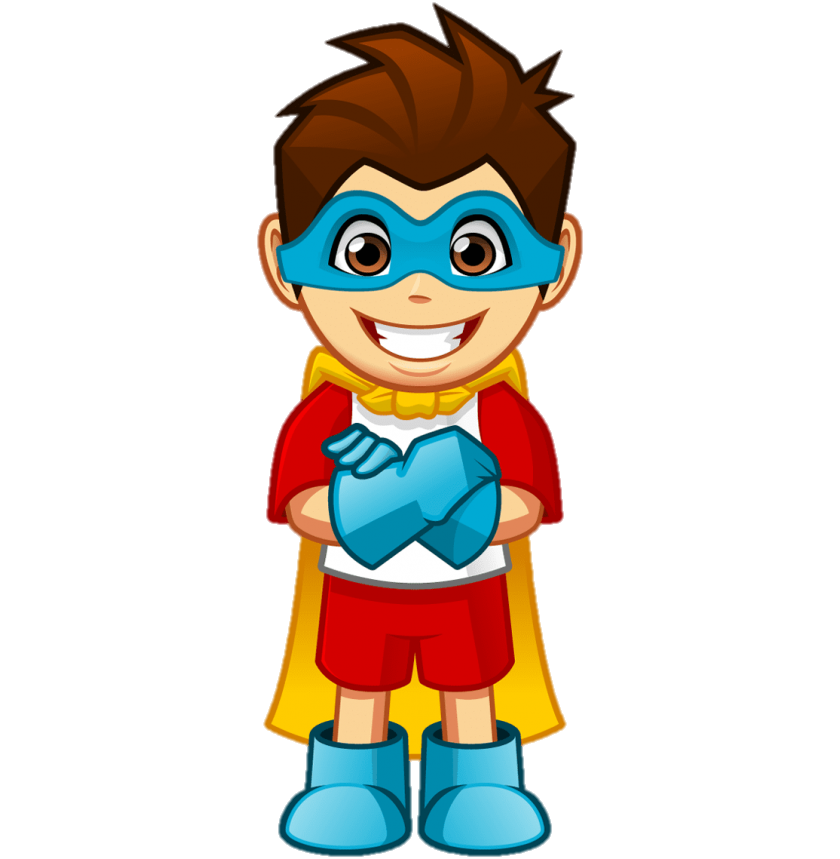 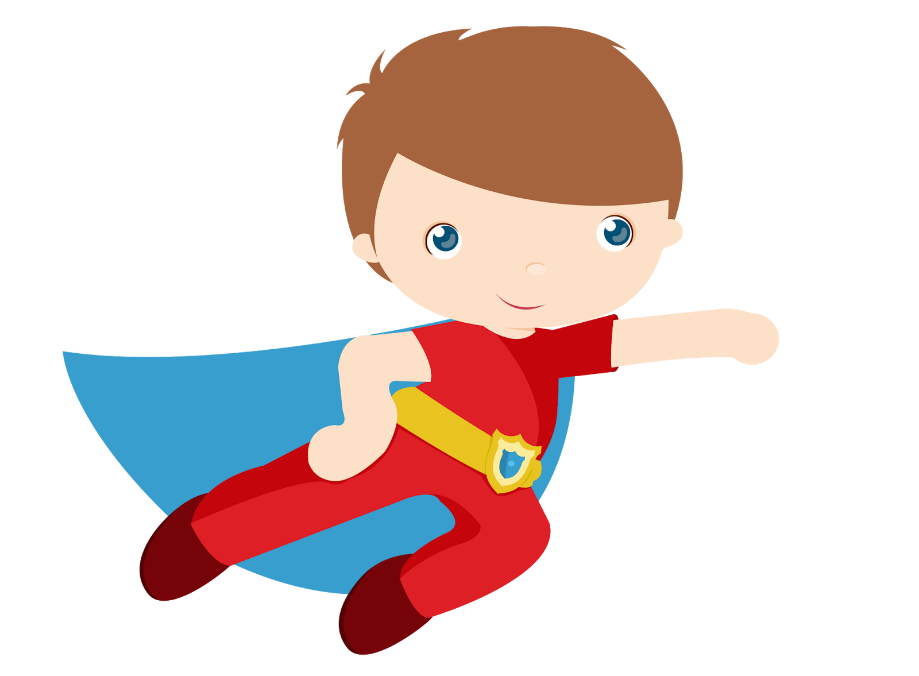 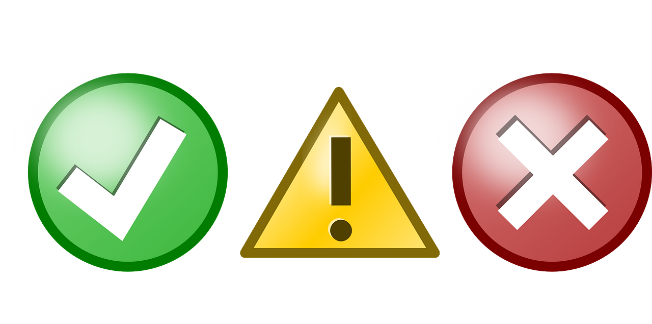 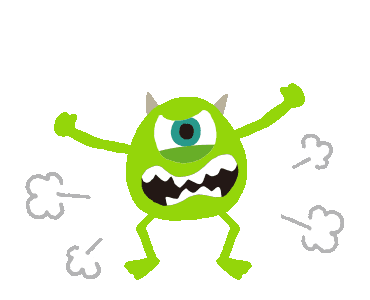 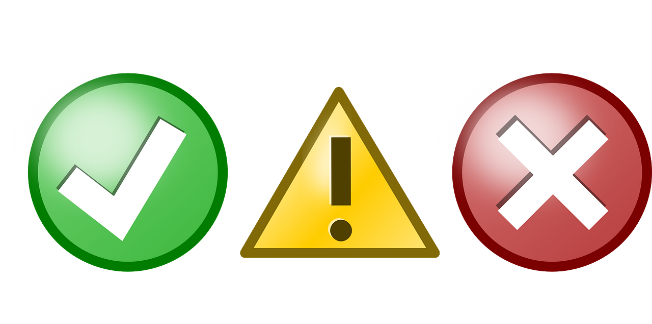 600
100
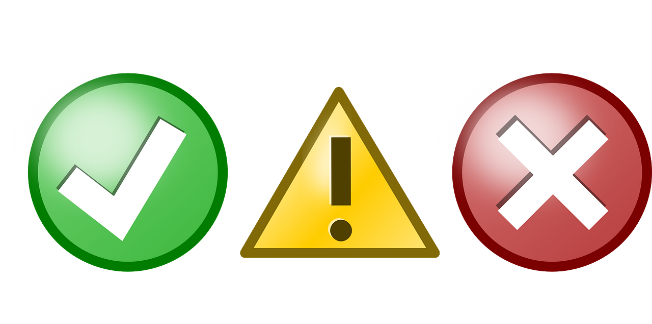 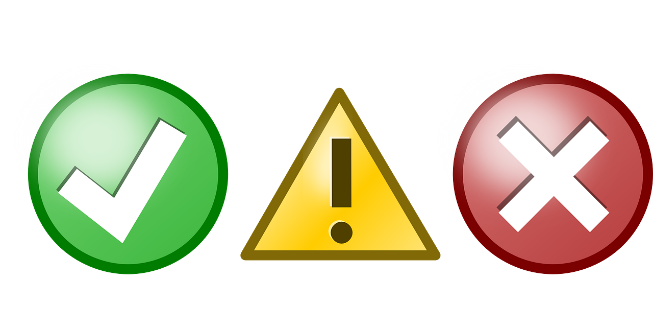 6
60
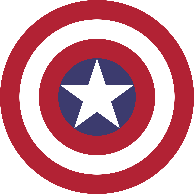 Bài 3 Viết số thích hợp vào chỗ chấm
500m      =     …        dm
2
5
2
2
1300dm    =    …          m
13
2
2
6
2
60 000cm = …             m
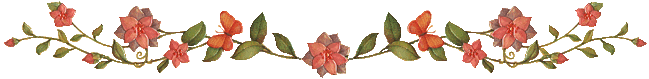 Bài 4 Viết số thích hợp vào chỗ chấm
2
2
1cm  =    ……… dm
2
2
1dm  =    ………  m
2
2
1cm  =    ……… m
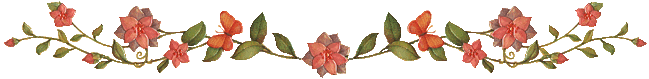 2
2
1dm  =    ………  m
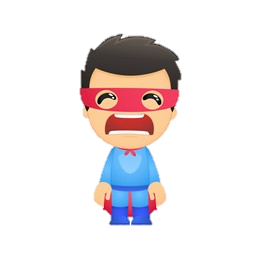 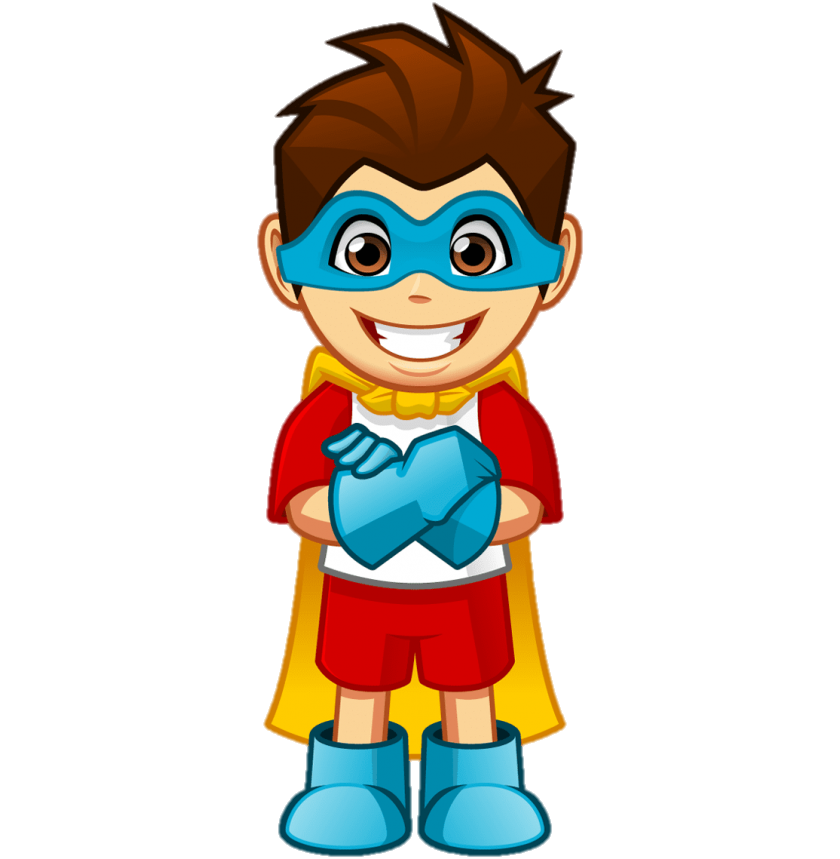 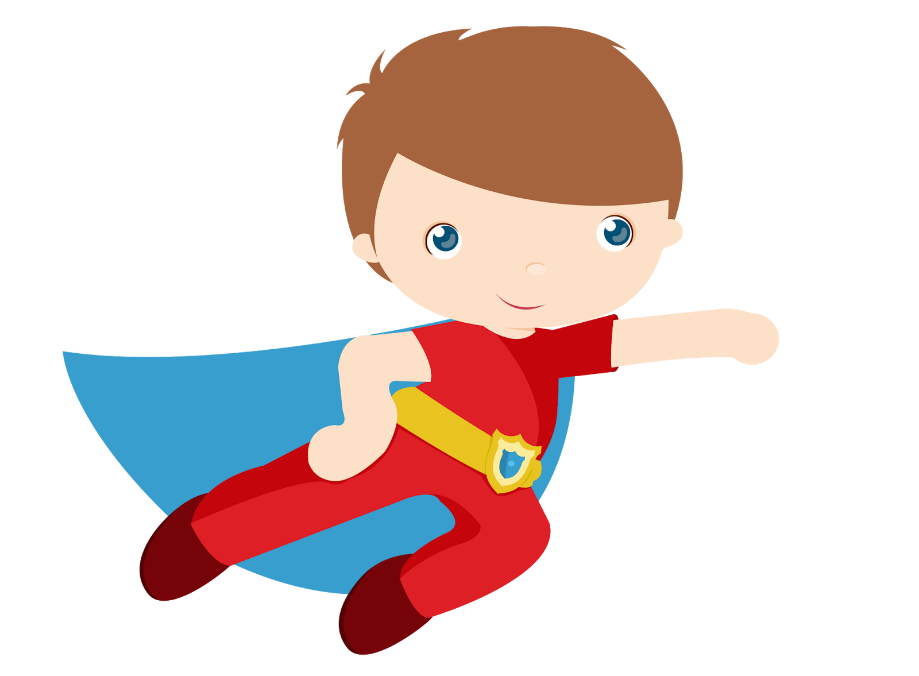 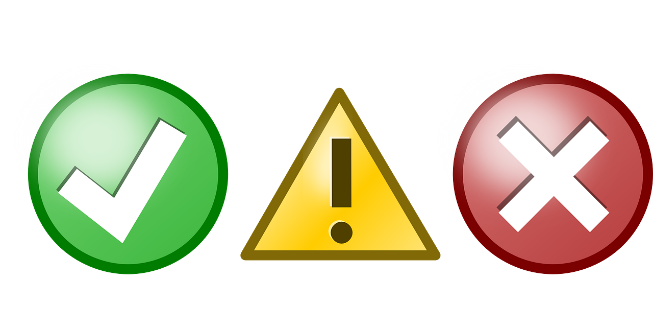 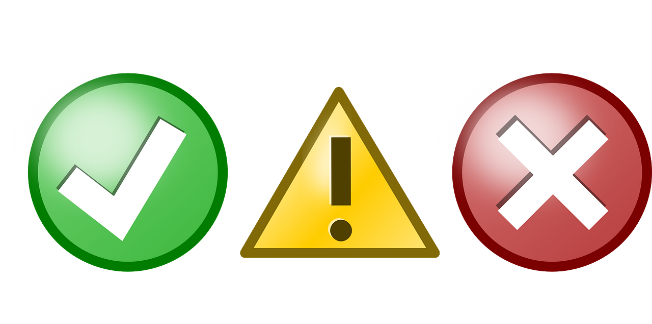 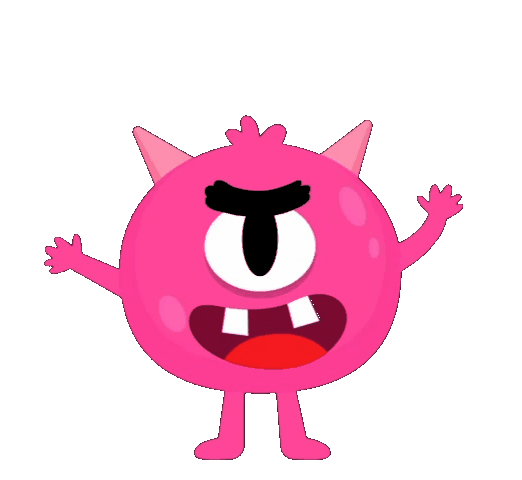 1
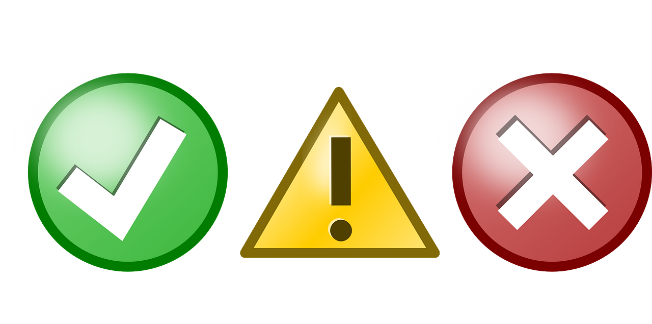 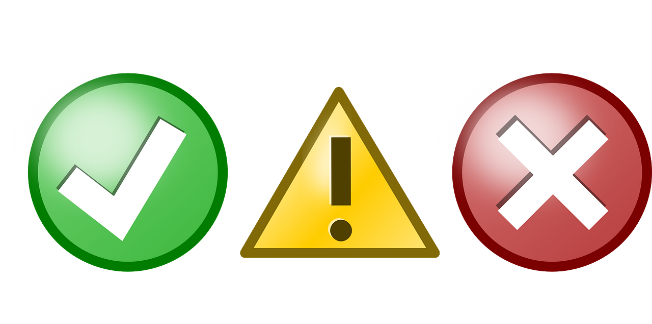 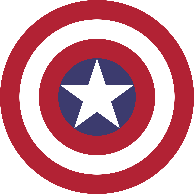 1
1
100
100
Bài 4 Viết số thích hợp vào chỗ chấm
2
2
1cm  =                  dm
2
2
1dm  =                  m
1
2
2
1cm  =                  m
10000
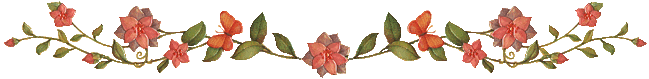 Chúc các em học tốt